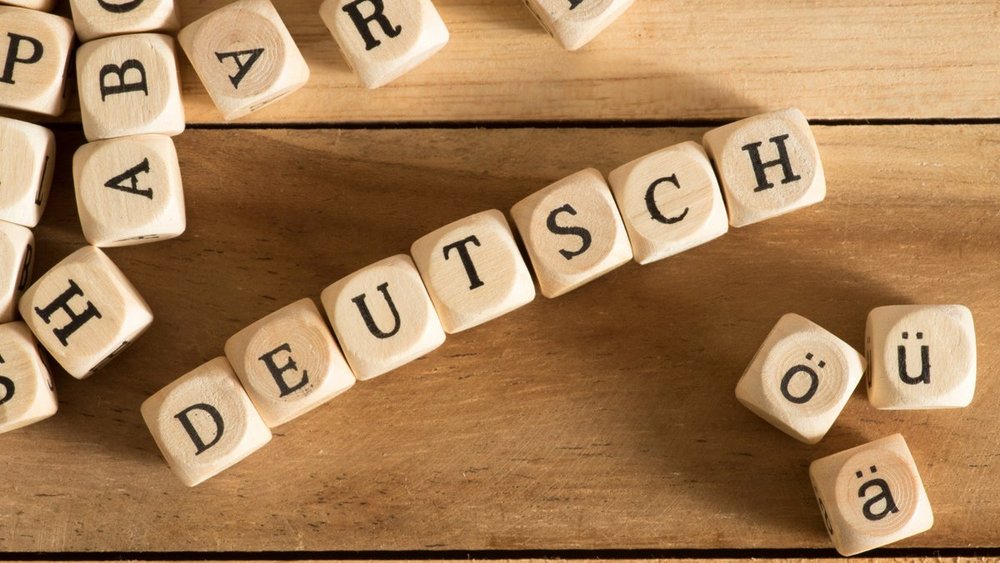 L’ALLEMANDEN CLASSE DE SECONDE
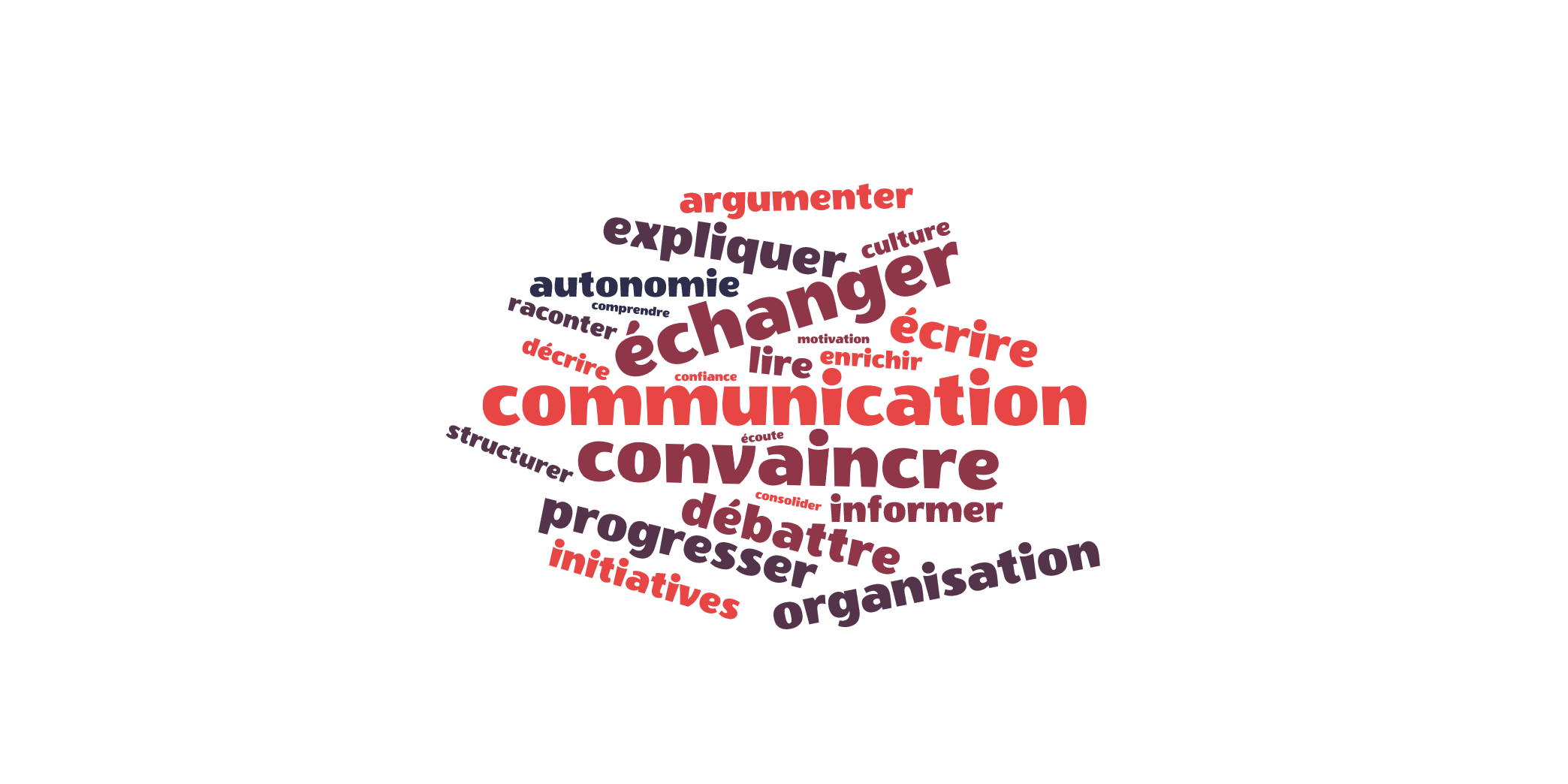 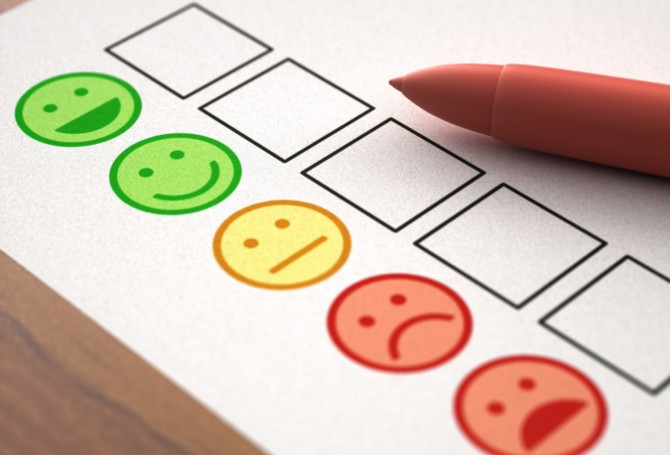 2 adjectifs: 
actif 
autonome
7 actions à l’oral / à l’écrit : 
échanger, 
convaincre, 
débattre, 
expliquer et argumenter,
décrire, raconter.
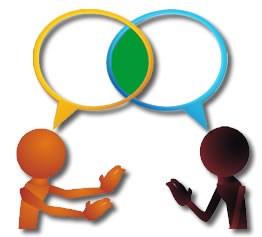 Consolider ses compétences linguistiques et de communication,
Approfondir / enrichir ses connaissances du monde géographique et culturel germanique ( Allemagne, Autriche, Suisse..)
Dépasser les stéréotypes et les préjugés.
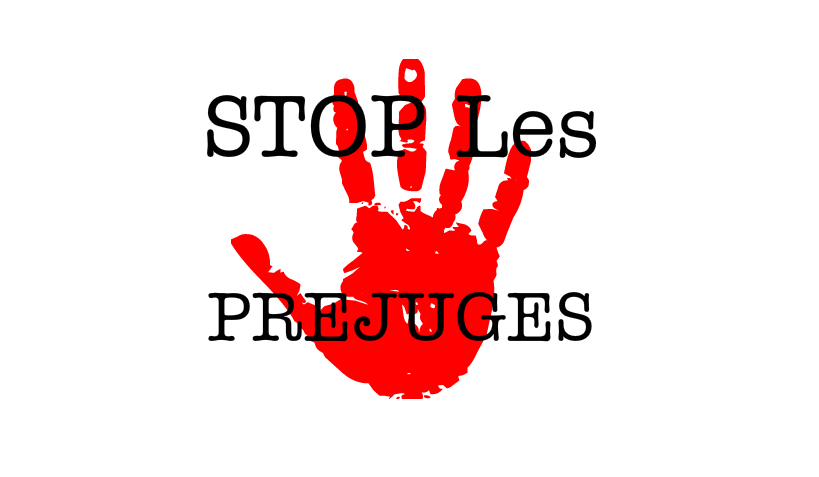 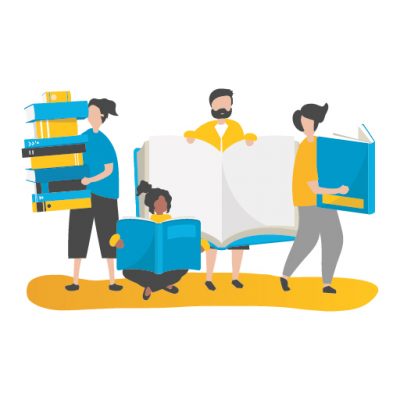 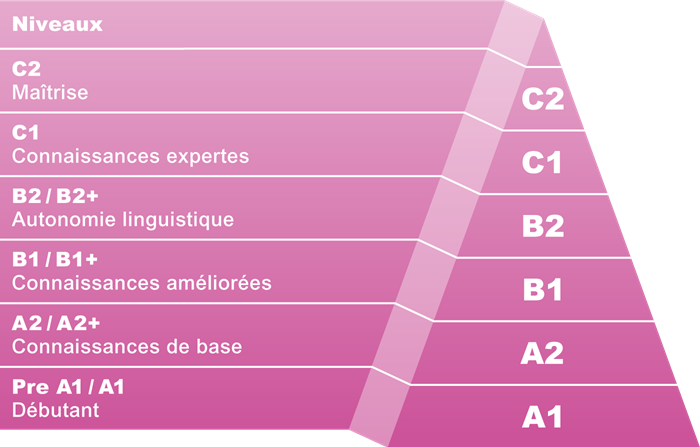 Quel est votre niveau en arrivant en Seconde ?LVA: A2/B1LVB: A2
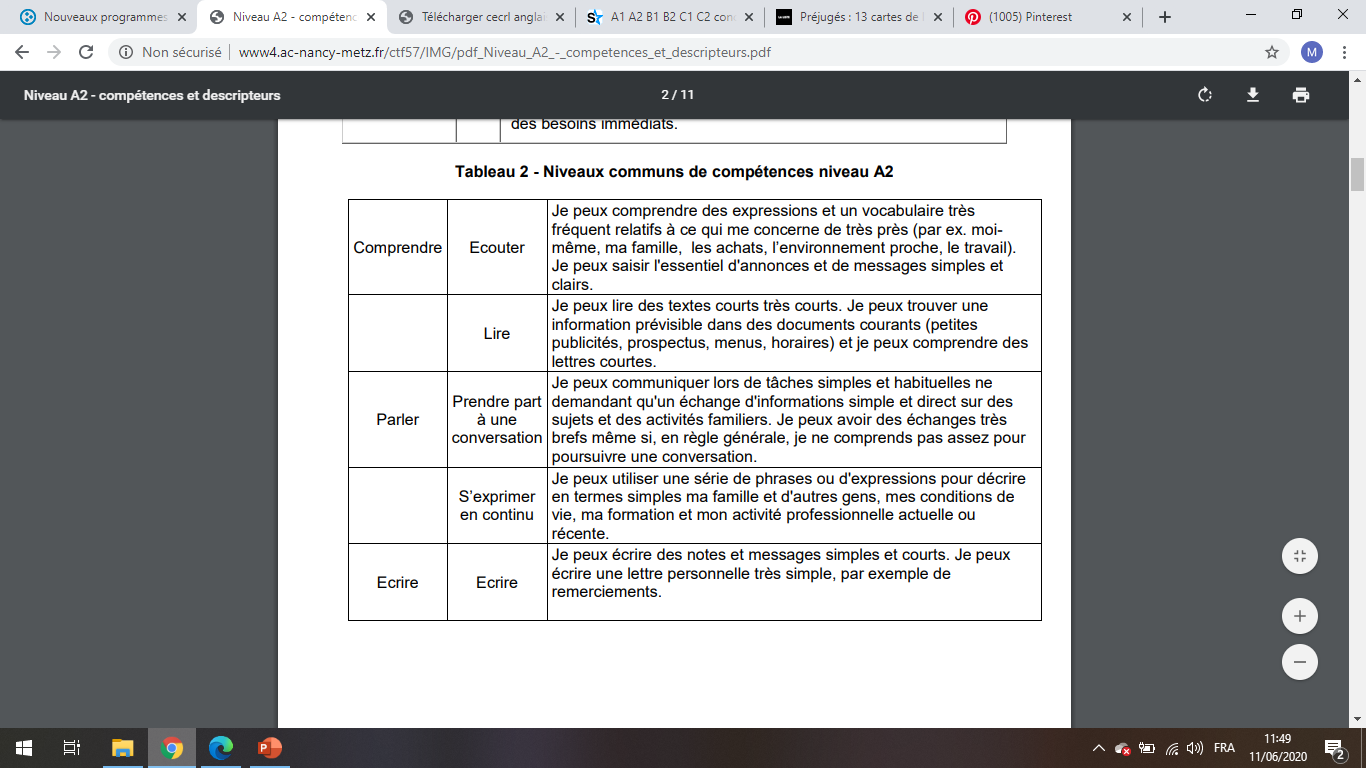 A2 / B1
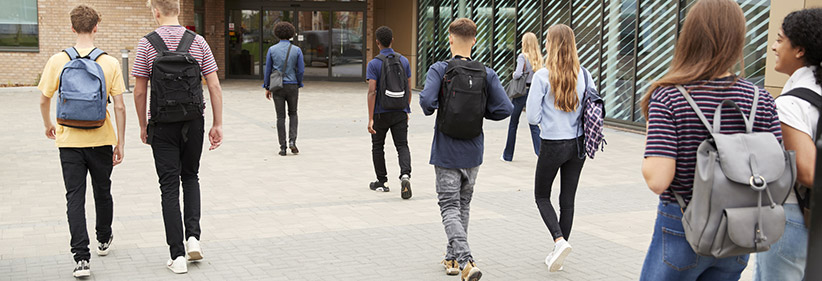 Et en fin de seconde ?
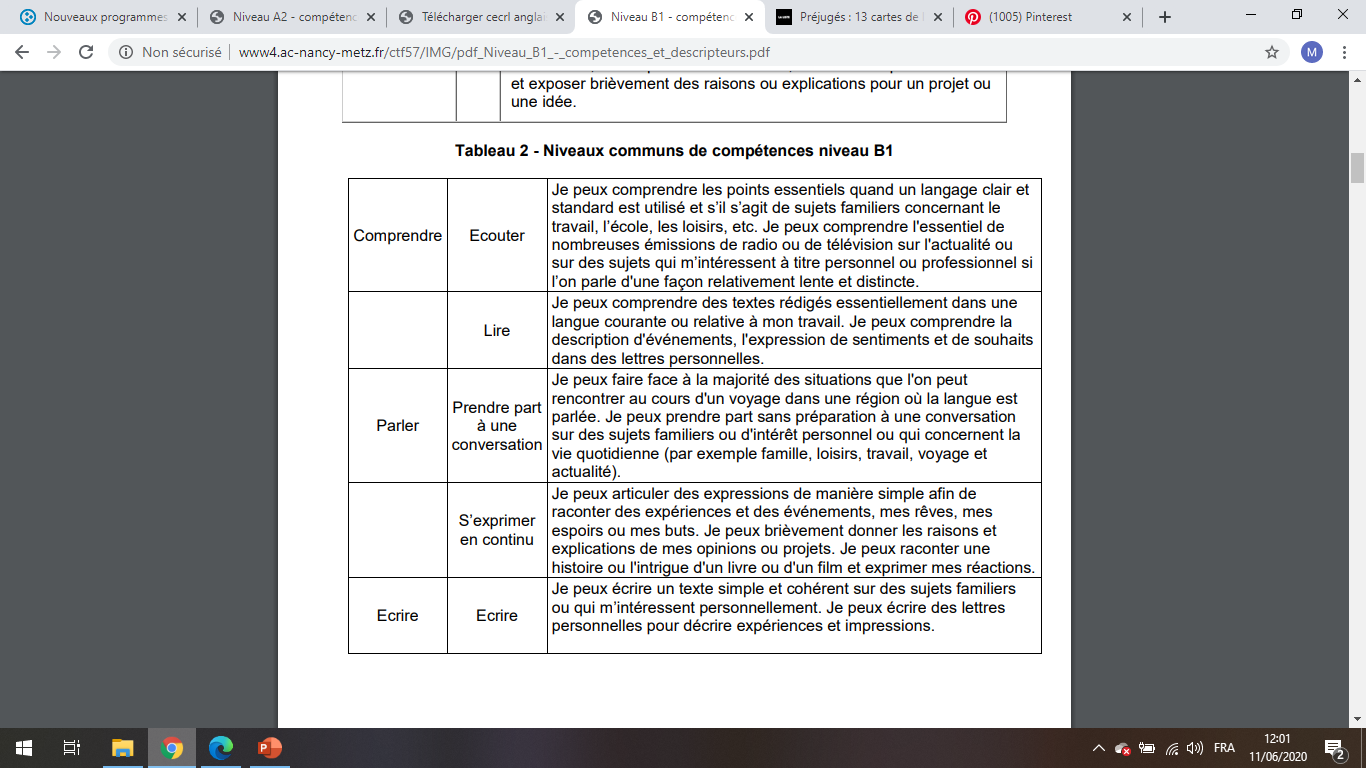 B1 / B1+
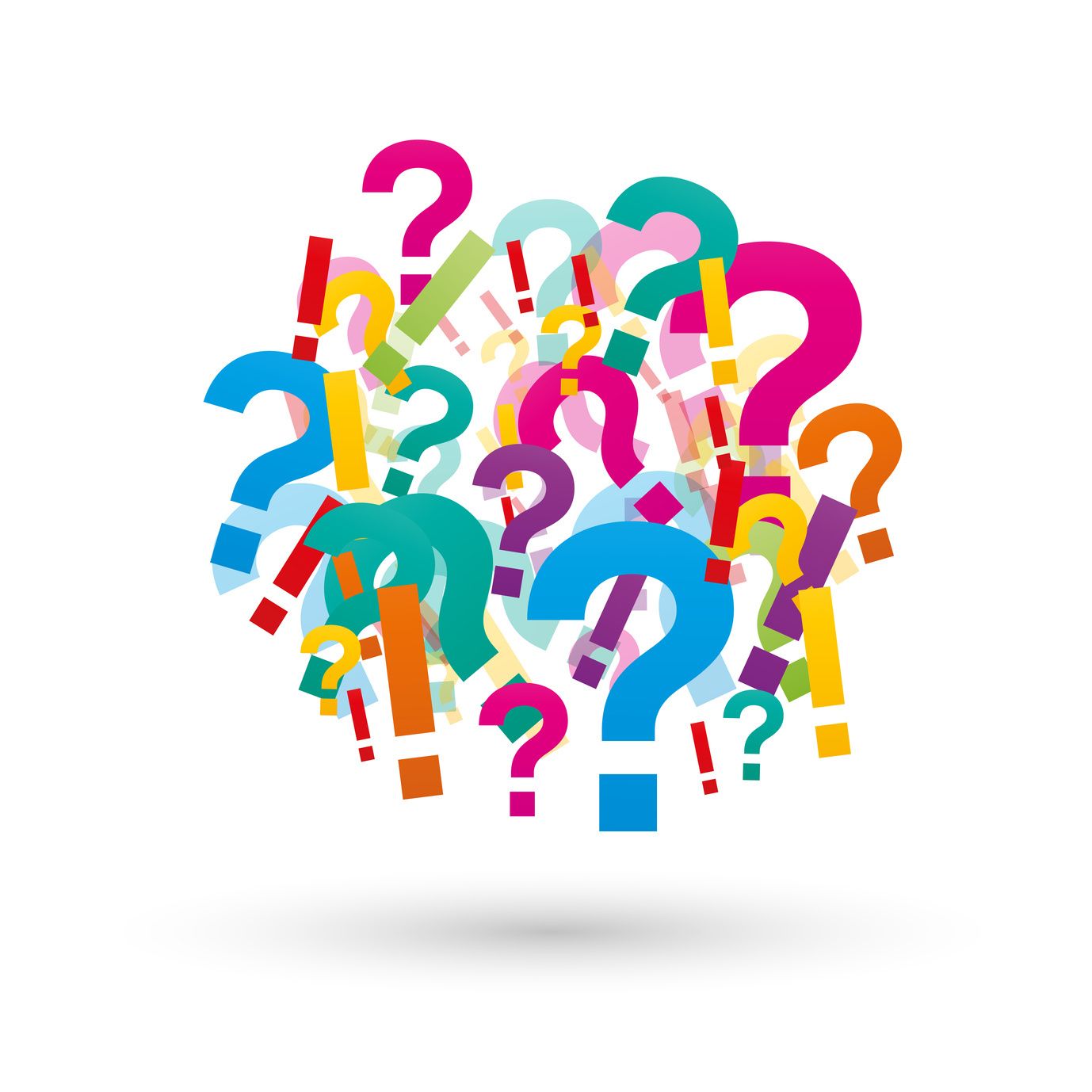 Quelle sera la thématique de votre année de seconde ?
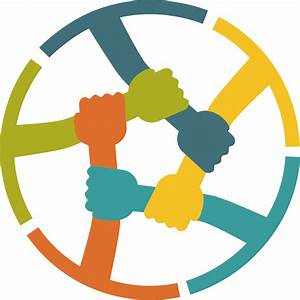 das Zusammenleben« L’art du vivre ensemble»
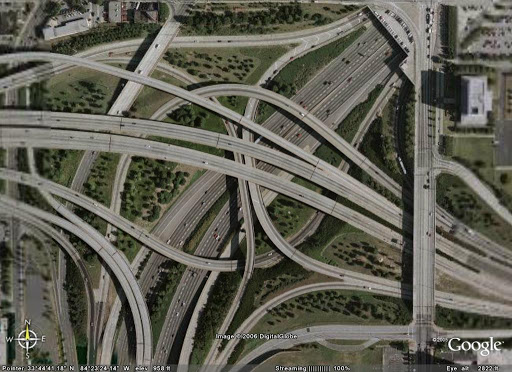 Welches sind die 8 Achsen?Quels sont les 8 axes ?
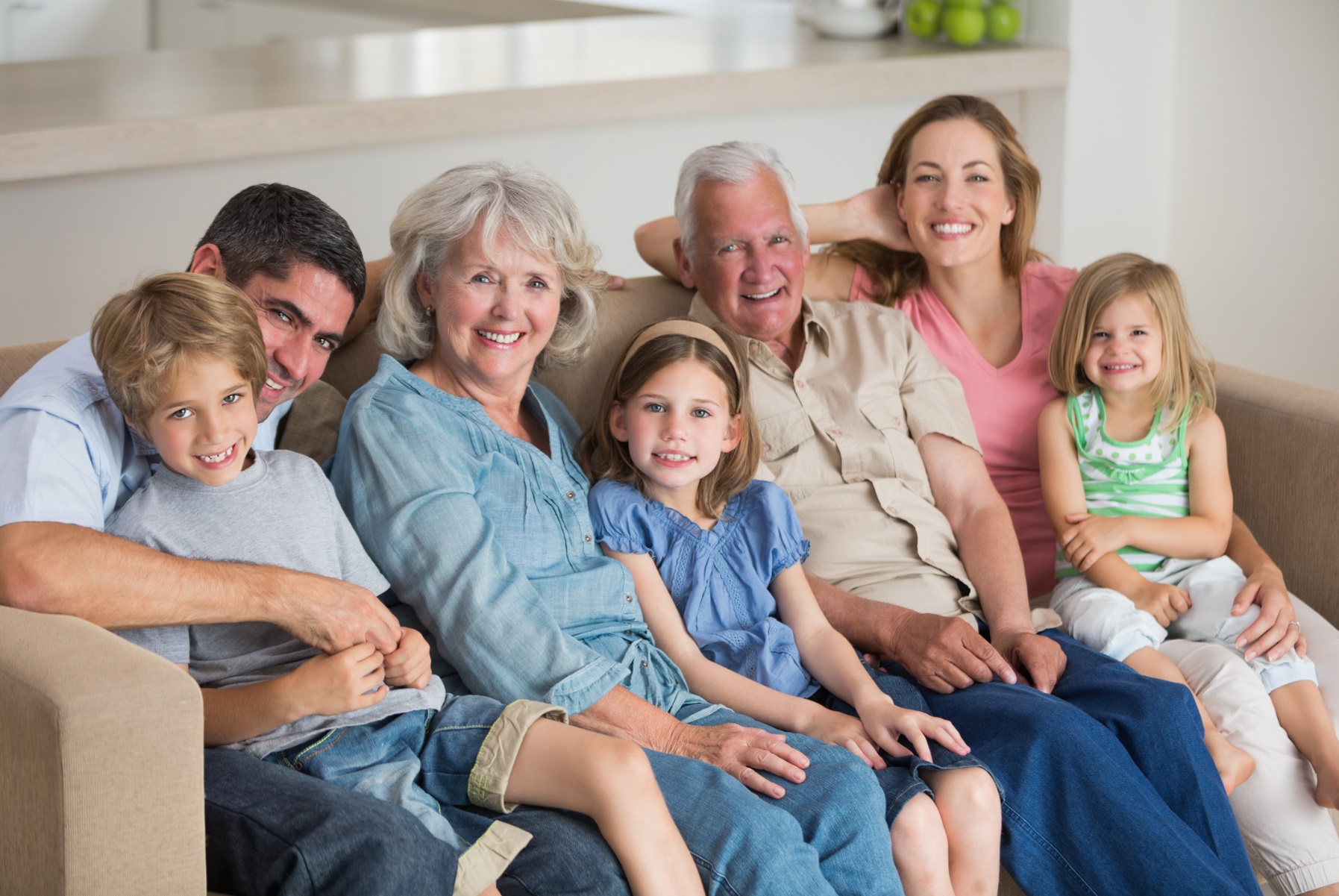 1er AXE : VIVRE ENTRE GENERATIONSZusammenleben mehrerer Generationen
Les bouleversements démographiques 
Les modifications dans les liens intergénérationnels
La notion de conflits des générations. 
La nécessité de penser autrement les relations entre les différents âges de la vie.
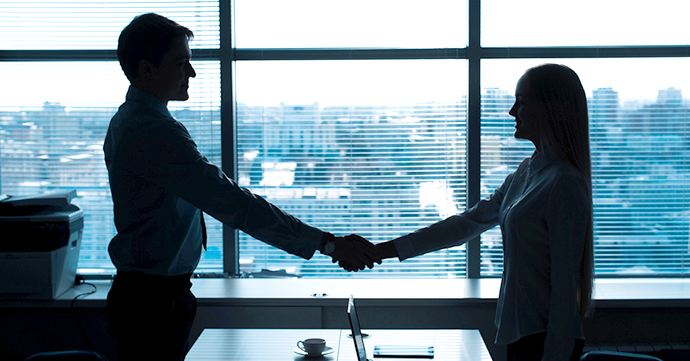 2ème AXE : LES UNIVERS PROFESSIONNELS, LE MONDE DU TRAVAILDie Arbeitswelt
Réflexion sur l’avenir professionnel, 
Confirmer ou interroger l’orientation envisagée,
Imaginer des métiers possibles dans un monde en devenir.
3ème AXE : LE VILLAGE, LE QUARTIER, LA VILLEdas Dorf, das Viertel, die Stadt
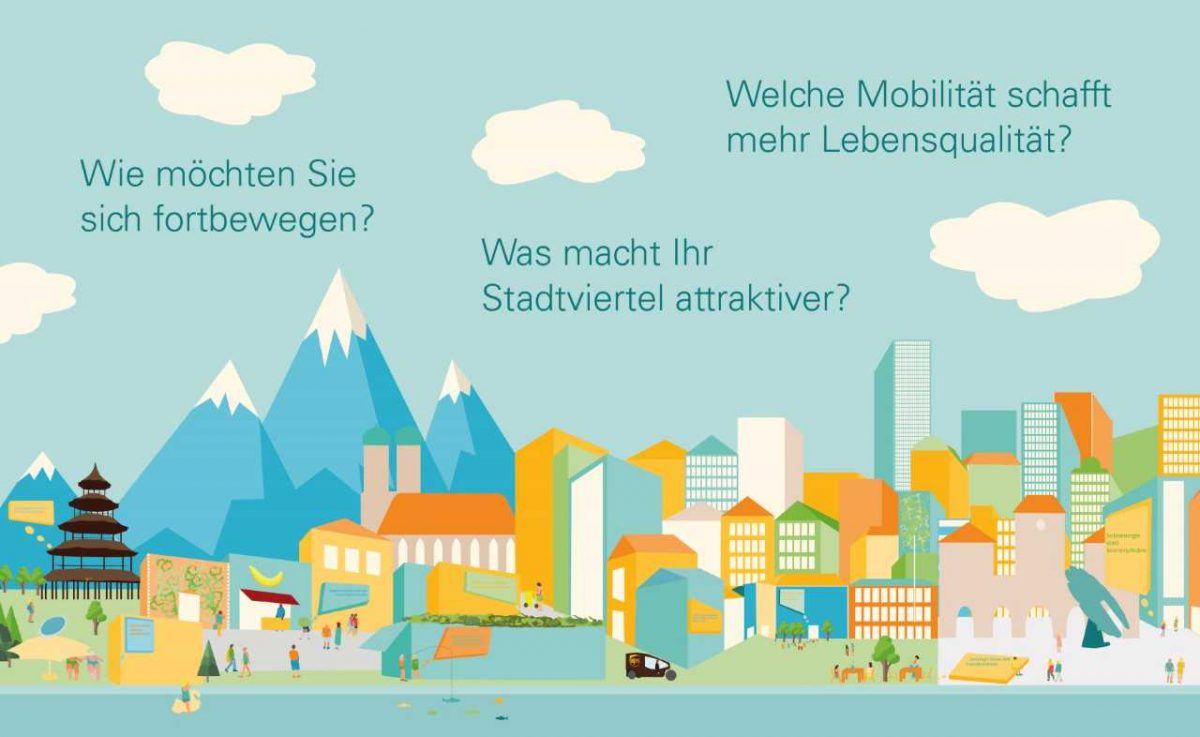 Les relations de voisinage différentes selon les pays ou les cultures, 
Espaces émotionnellement chargés (à la ville ou à la campagne?), 
Réalités sociologiques différentes : cosmopolites / constante mutation.
4ème AXE : REPRESENTATION DE SOI ET RAPPORT A AUTRUISelbstdarstellung, Beziehung zu Anderen
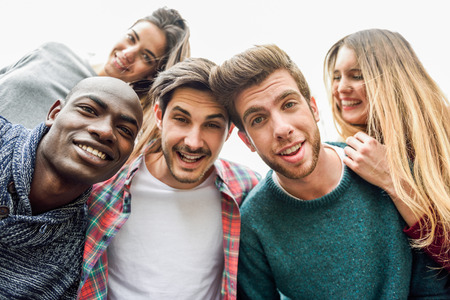 L’image de soi au travers des autres,
Les codes vestimentaires, les goûts affichés, l’adoption d’un style,
Les usages des réseaux sociaux : l’image de soi donnée aux autres. 
Envie de conformité, 
La différence stigmatisante,
Le naturel et l’authentique face aux faux-semblants,
5ème AXE : SPORT ET SOCIETESport und Gesellschaft
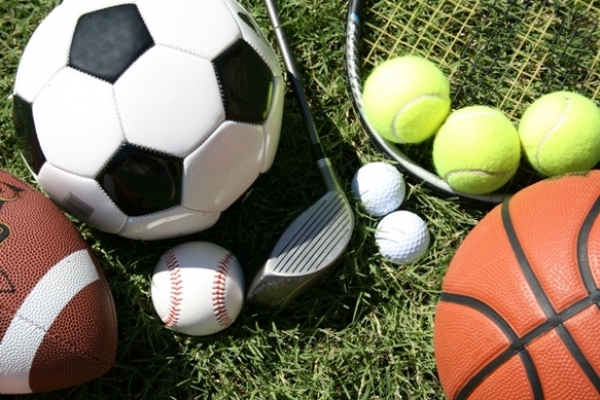 Accomplissement personnel (santé, bien-être), 
Fonction de socialisation (clubs, équipes), 
Plaisir à travers le respect des règles, 
Rassemble ou divise, 
Sentiment d’appartenance national, 
Dépassement de soi, souffrance ou plaisir
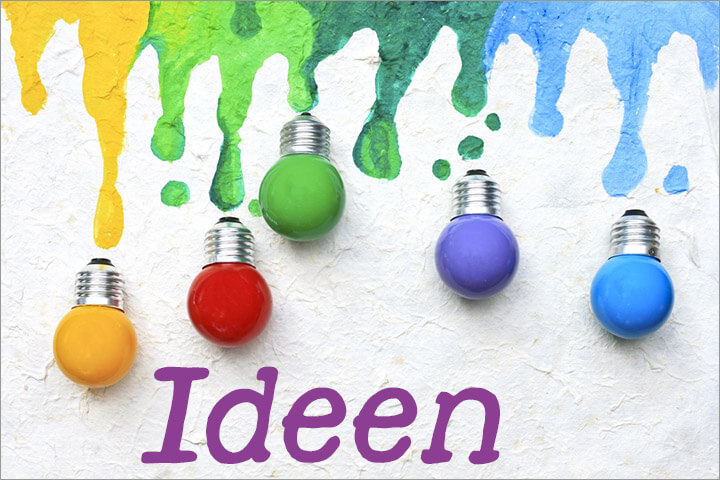 6ème AXE : LA CREATION ET LE RAPPORT AUX ARTSKreativität und Bezug zur Kunst
Enrichissement personnel à travers les arts, 
(peinture, musique, architecture, danse, écritures – fiction, théâtre, poésie)
 Apprendre à se connaître, se découvrir.
Découverte de la culture germanique
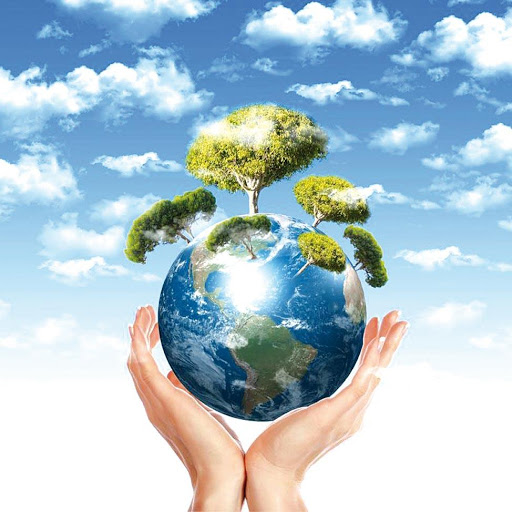 7ème AXE : SAUVER LA PLANETE, PENSER LES FUTURS POSSIBLESDen Planeten retten, mögliche Zukunft
Un défi partagé par toutes les sociétés, 
S’interroger / imaginer des mondes possibles , à travers l’urbanisme / la littérature …
Le rapport à la nature / l’écologie,
L’environnement / les codes de conduite, 
La cause animale.
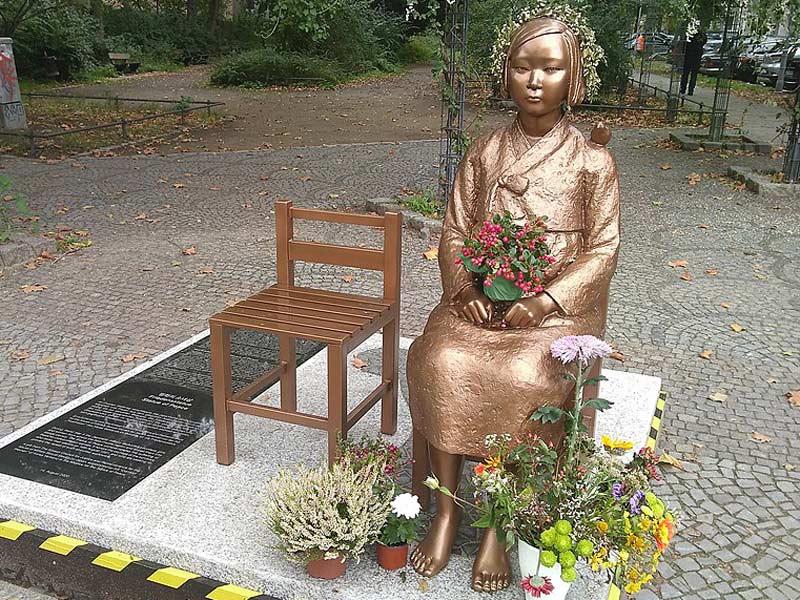 8ème AXE : LE PASSE DANS LE PRESENTDie Vergangenheit in der Gegenwart
Le poids de l’histoire,
Le désir de s’opposer aux traditions / la volonté de les célébrer, 
Le retour au passé : crainte d’affronter les incertitudes de l’avenir?
La constitution d’une identité, 
Les lieux de mémoire / l’acte de mémoire comme devoir.
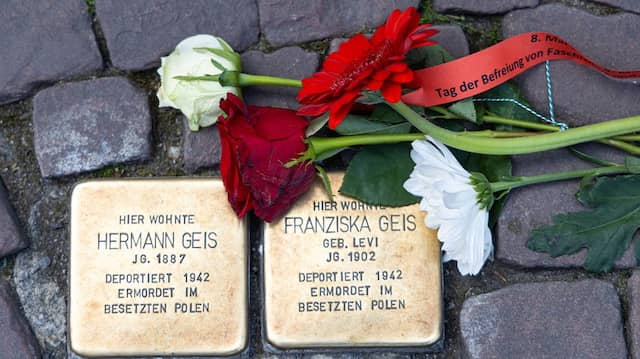 Willkommen im Lycée!